Measuring Price Discrimination and Steering on E-commerce Web Sites
Aniko Hannak        Gary Soeller         David Lazer        
Alan Mislove        Christo Wilson

Northeastern University
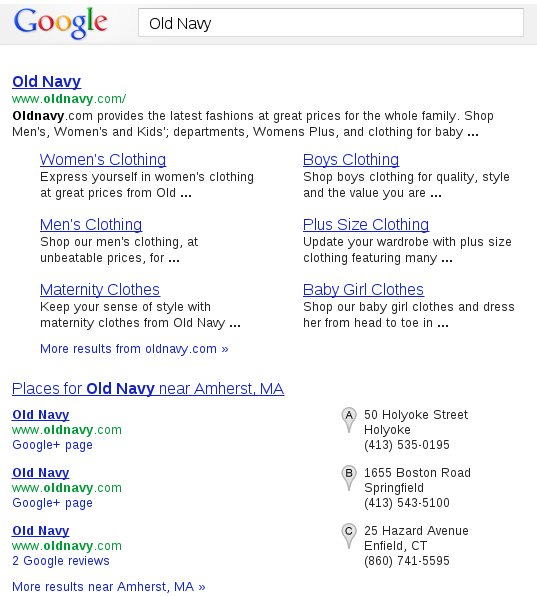 Personalization on the Web
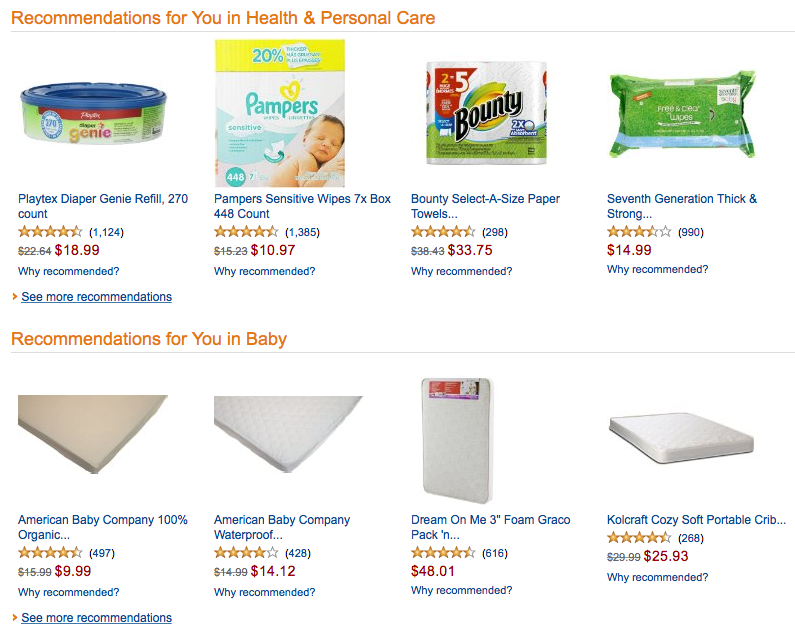 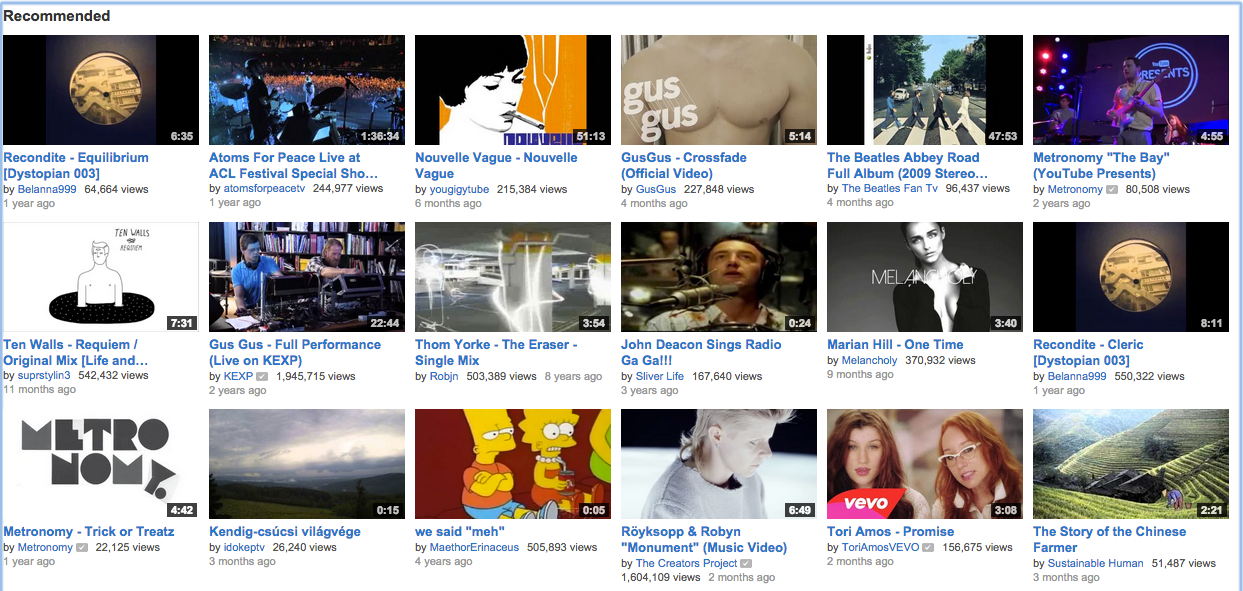 [Speaker Notes: Recently web services like Google, Amazon, Netflix, have larger and larger amounts of data that they can show to their users. This means that they somehow have to select a manageable amount to show to each user and of course the goal is to show the most relevant content to everyone. This is why there is a growing trend among web services to use personalization algorithms to try to predict what content we would like to see. 
We all encounter numberless examples for this as we browse the web and probably don’t even notice anymore, when Google automatically infers our location and shows us localized results. Music and video streaming services focus more and more on giving personalized recommendations and even purchasing sites try to figure out what we’re going to by next.

Most of the time these features are very useful and make the services work better from the perspective of the users. But in the case of online purchasing sites, it is less obvious that this us useful for us since these websites are all about maximizing their own revenue.]
Focus of this work:  E-commerce sites
Online purchasing now extremely common

Significant, comprehensive user tracking
Clear economic incentive to use data to increase sales

These processes are hidden from users
What personal data is collected?
How is it used? Possibly to users’ disadvantage

Examine two trends:  Price discrimination and steering
[Speaker Notes: Online purchase has become more and more common over the past years. 
Given how easy it is to collect data about customers online and that stores have a clear economic incentive 
to try to show products to customers that they are more likely to buy, or to perform price discrimination, it is less surprising that they personalize content. 
There’s comprehensive user tracking on most of these sites and the problem is, we know very little about what personal data they collect, how it is used, possibly to users’ disadvantage.
Personalization on online purchasing sites comes in many forms, but the two main trends we identified throughout this research are Price Steering and Price Discrimination.]
Price Discrimination
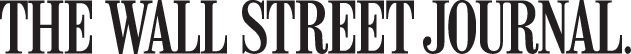 Websites Vary Prices, Deals Based on Users’ Information
Showing users different prices
In econ: differential pricing


Example: Amazon in 2001
DVDs were sold for $3-4 more to some users

Surprisingly, not illegal
Anti-Discrimination Act does not protect consumers
[Speaker Notes: Price Discrimination is when users get different prices for the same product, 
shockingly this is not illegal. 
For example amazon was caught doing this, the users noticed that they saw different prices for the same dvd-s. Of course they got pretty angry and amazon had to promise not to do it again but who knows?]
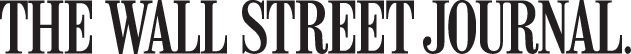 Price Steering
On Orbitz, Mac Users Steered to Pricier Hotels
Altering the rank order of products
Steering
E.g. high priced items rank higher for some people

Example: Orbitz in 2012
Users received hotels in a different order when searching
Normal users: cheap hotels first; Mac users: expensive hotels first
[Speaker Notes: Another common way of influencing what users buy is what we call price steering. This is when people see a different pool of products or even if the set is the same they are ranked in a different orders. 
A real life example for this is what Orbitz (an online travel site) was doing. 
They showed pricier hotels towards the top of the page for Mac Users because they assumed that Mac users are wealthier and thus steered them towards reserving more expensive hotels.]
Goals of Our Work
Methodology to measure personalization of e-commerce

Measure personalization on e-commerce sites
Price Discrimination
 Are the same products offered at different prices to people?
Price Steering
Are products presented in a different order?
Do some people see more expensive products?

Explore how online retailers personalize
What features do their algorithms personalize on?
[Speaker Notes: So in this work our goal is to first, develop the methodology that allows us to measure personalization. 
We measure some of the top online purchasing sites to identify pd: Are products offered  at different prices to different users? And to identify price st, are the products represented in different orders? The some people see more expensive products?
And finally we investigate how these online retailers personalize content, what are the user features that drive personalization.]
Outline
Methodology
Measuring Price Discrimination
Real User Accounts (extent)
Synthetic User Accounts (features)
Conclusion
[Speaker Notes: In this talk I’m first going to introduce our measurement methodology, then show how we collected data for our measurements and finally i will conclude.]
Scope of measurements
10 General retailers
BestBuy CDW HomeDepot JCPenney Macy’s NewEgg OfficeDepot Sears Staples Walmart
6 travel sites (hotels & car rental)
CheapTickets, Expedia, Hotels, Priceline, Orbitz, Travelocity
Focus on products retuned by searches, 20 search terms / site
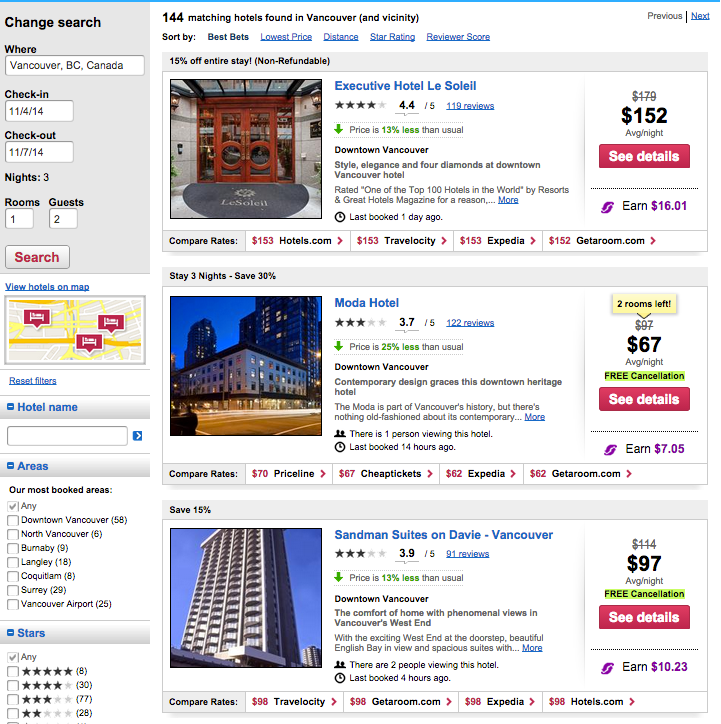 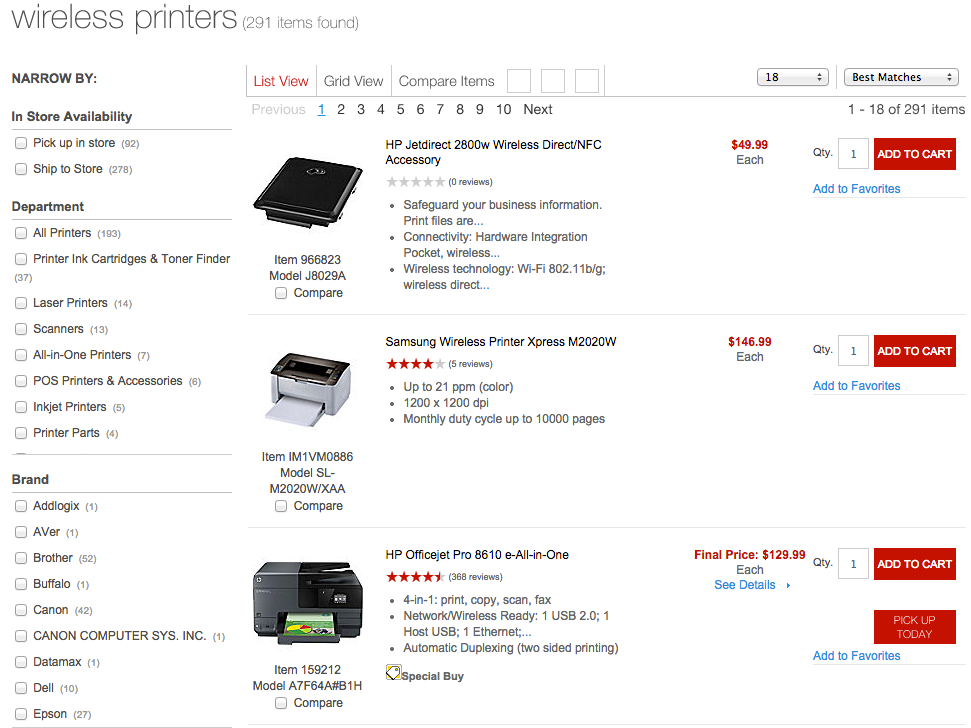 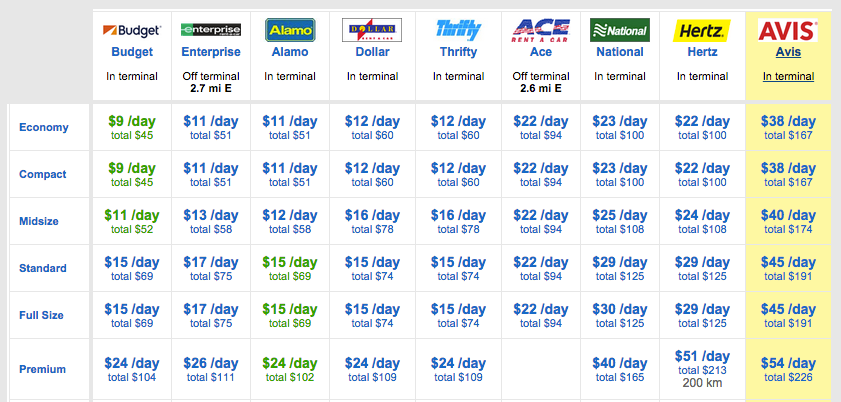 [Speaker Notes: For our measurements we picked 10 of the biggest general retailers, like … . And we’re also gonna look at 6 big travel sites, like  … and more specifically we look at personalization in hotels and rental car options. We are examining the products that are returned by searches. On all of these sites there’s a search box, you can type in something and then you get a list of products, hotels, cars returned. 
We pick 20 products for each site and analyze the search results that we get back when we search for them. in case of travel site this is 20 different destinations and dates all over the world. 
These are the products that we’re going to use as search queries in all of our measurements.]
Are all differences personalization?
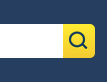 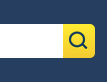 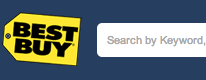 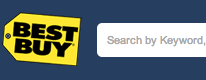 Page 1
Product a
$a
Product b
$b
No!  Could be due to
Updates to inventory/prices 
Tax/Shipping differences
Distributed infrastructure
Load-balancing

Only interested in personalization due to client-side state associated with request

How do we measure personalization?
Product c
$c
Product d
$d
Page 1
Product b
$b
Product a
$a
Product c
$f
Product e
$e
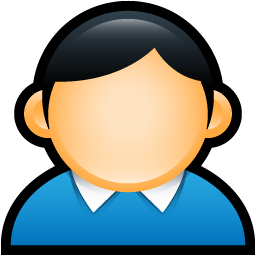 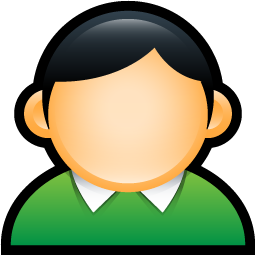 [Speaker Notes: Now that we know which websites to measure, let’s see how we can identify personalization. 
In theory, this is very simple, we take two users, make them run the same searches and compare the products and prices that they get. The main challenge with measuring personalization is that just because we observe a difference on two pages that are returned, it might not necessarily be due to personalization. It could be updates to inventory,differences based on location, internal load balancing and so on… 

The problem is what we’re really after is differences due to the users’ state so what browser are they currently using, what cookies do they have set, since that’s associated with their purchasing history, and so on. So how do we measure differences due to the client side state but still control for the sources of noise I listed above?]
Queries run at the same time
IP addresses in the same /24
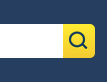 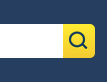 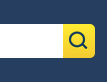 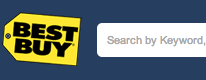 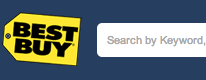 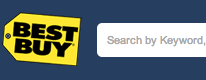 Noise
Difference – Noise  = Personalization
Measuring personalization
Same IP address
product1
product2
product2
$
$
$
Lorem ipsum dolor sit amet
Lorem ipsum dolor sit amet
Lorem ipsum dolor sit amet
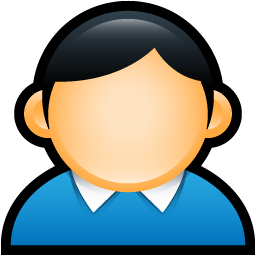 129.10.115.14
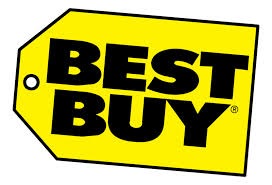 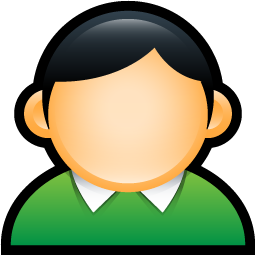 74.125.225.67
129.10.115.15
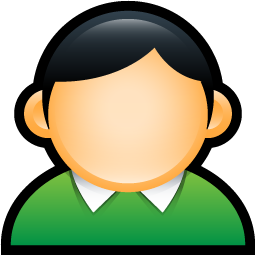 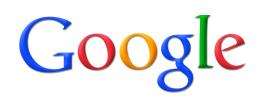 129.10.115.16
[Speaker Notes: To show you all the ways in which we control for noise, let me walk you through an example experiment. Let’s say we want to measure the effect of the user being logged in to the site where they are shopping, vs not. We pick two machines, one will always be logged in, when running searches, the other won’t. 
First of all, the sites might personalize results based on IP addresses, so we pick our machines to be in the same /24. 
Secondly, we make sure to run our queries at the exact same time to control for temporal changes. 
Also, to make sure we reach the same data center every time, we hard code IP.
No matter how careful we are though, we can’t be sure there’s not another kind of noise that we didn’t control for (like A/B testing) which is why all of our experiments include a control account, exactly the same to one of the other treatments. The difference between the control and its dual will determine the level of underlying noise and the differences we find above that level will be due to personalization. 

By running this experiment over many days and many products and by aggregating the results, we will see an overall picture of how these systems are implemented. We’re not trying to identify specific results as personalized, since any one instance could just be noise but we’ll still get an idea of the strategies they use to personalize.]
Outline
Methodology
Measuring Price Discrimination
Real User Accounts
Synthetic User Accounts
Conclusion
[Speaker Notes: Now that we have our experimental setup, let’s move on to how we collected data.]
Experimental Treatments
Synthetic User Accounts
Questions we want to answer:
To what extent are products personalized?
What user features drive personalization?
Real User Data
Create accounts that each vary by one feature
Measure the impact of specific features
Leverage real users who have history
Measure personalization in real life
[Speaker Notes: Recall, that our goal was to both measure to what extent personalization happens in real life and to find the causes of it. For the first one we can use real people. since they gathered history with the sites over time so this will give us an idea how much personalization is triggered in real life. We unfortunately can’t use them to measure the effect of features separately, because whatever personalization we see will be the effect of a combination of variables. To measure features separately, we come up with the idea of running a bunch of very carefully controlled queries and make sure they only differ in one feature, the one we’re trying to measure.]
Control Query
Control Query
Collecting personalization for real users
Gather data from Mechanical Turk
300 participants
100 users each for for e-commerce, hotel, rental car sites
20 searches for each site
Use web server+proxy to launch, intercept searches
User Query
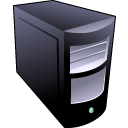 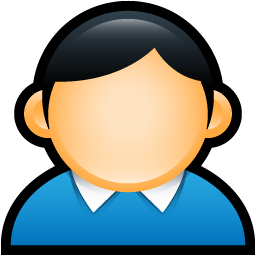 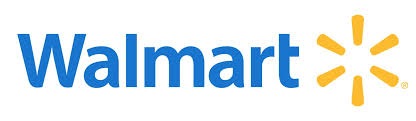 User Query
HTTP Proxy
[Speaker Notes: So first about our real user experiment. How do we get a bunch of real users to run searches on the purchasing sites we want to measure? We post a task on AMT and recruit 300 people. We’re measuring e-commerce, hotel and rental cars, so we have 100 users for each. 
We designed the experiment so that searches are automatically run in the users’ browsers. All of these searches go though our proxy, so that we can capture what products and prices are returned to them. The proxy serves another important role, it fires off two control searches in the background for each search that comes in. These searches are run from two fresh browsers so comparing this pair will give the baseline noise and comparing the original query to the control will show the personalization.]
Price steering for real users
Are products presented in the same order? 
Kendall’s Tau Correlation
Personalization
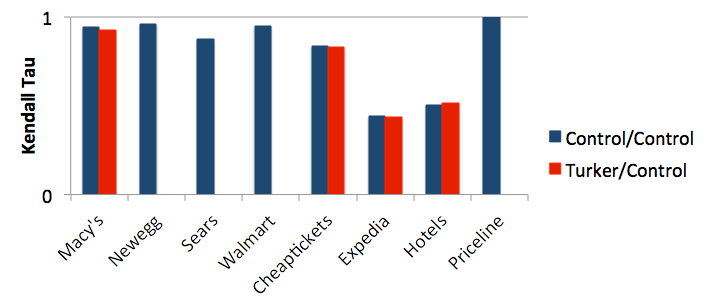 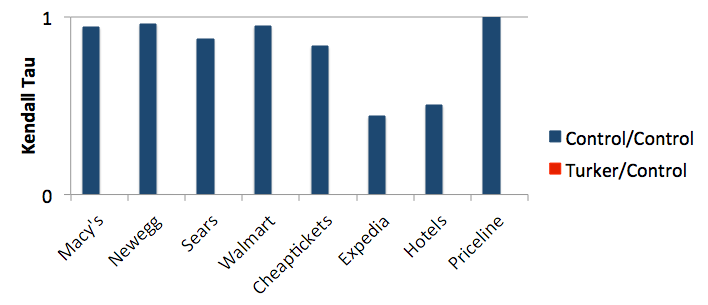 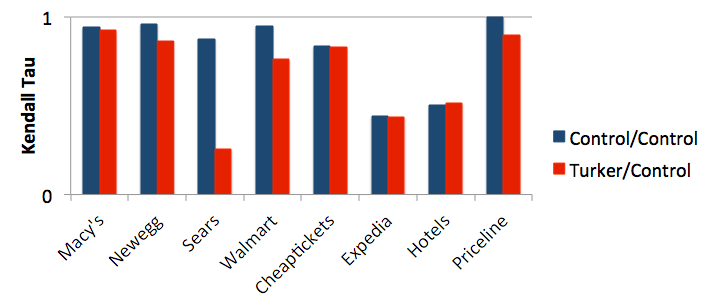 Inherent Noise
[Speaker Notes: First look at price steering results. The question that we want to answer is whether products are shown to different users in different order? 
The metric we chose is Kendall Tau correlation, which compares 2 ordered lists and returns 1 if they are in exactly the same order . This is y axis, x axis stores. 

First let’s look at the blue bars, which compares the two controls. Since they are identical accounts, we expect them to see the identical searches but you can immediately see that that’s not what’s happening. 
In some cases, like E and H half of the products are reordered on the page. 
So let’s focus on the red bars, these are the difference between the user and the control. In some cases, they are the same heights as the blue, this is noise but 
sometimes the amount of difference shown to the user is much higher than the controls, so that personalization.

There’s 4 sites all together that show price steering.]
Price discrimination for real users
Do users see the same prices for the same products?
 	Percentage of products with inconsistent pricing
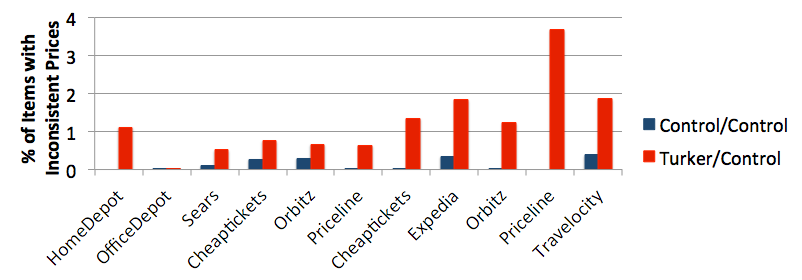 Many sites show more inconsistencies for real users
	Up to 3.6% of all products!
[Speaker Notes: When we look at price disc we plot the percentage of products that have inconsistent pricing, this is what we show on the y axis.
The first thing you’ll notice is that the values are low, in some cases it looks like office depot, it doesn’t happen at all, but even the worst case is under 4%. 
However comparing the red and the blue bars, it’s still clearly a consistent modification of prices that only happens for real users. 

Plus it also matters how high these inconsistencies are!]
Price discrimination for real users
How much money are we talking about..?
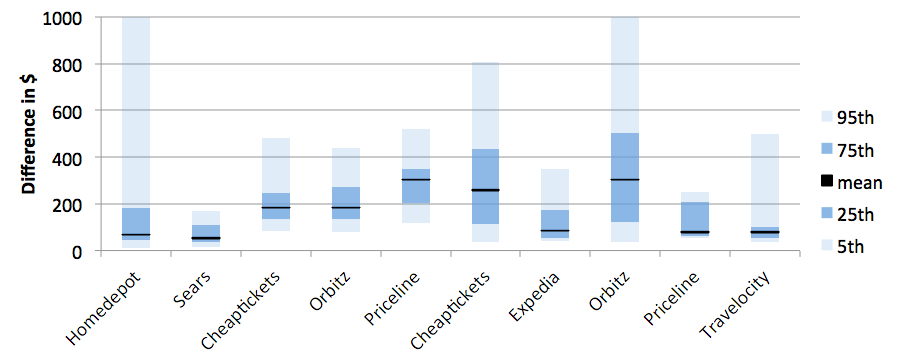 Inconsistencies can be $100s!  (per day/night for hotels/cars)
[Speaker Notes: And to see how big these differences are, we plotted the distribution of inconsistencies. The y axis shows these differences in dollars, 
and as you can see the values are quite high! It can be up to hundreds of dollars. In the case of hotels or cars this is price per night.]
Take-aways
Methodology is able to identify personalization
Manually verified incidents in HTML source

Significant levels of price steering and discrimination
Not random — a small group of users are often personalized

But, cannot say how or why these users get different prices
Could be due to browsers, purchase history, etc
[Speaker Notes: To summarize our real life data collection:
we were able to identify price disc and steering, we also manually verified the craziest examples it’s personalization.  
We also looked at users separately and we could tell that these instances of personalization are not random, often the same users seem to be targeted across multiple sites. 
But with this experiment we still can’t say anything about the reasons these users experience pers. Is it their history of purchases, the browser they use, etc?]
Outline
Methodology
Measuring Price Discrimination
Real User Accounts
Synthetic User Accounts
Conclusion
What user features enable personalization?
Methodology: use synthetic (fake) accounts
Give them different features, look for personalization
Each day for 1 month, run standard set of searches 
Add controls
[Speaker Notes: Which takes us to our controlled experiments, let’s try to figure out what user features drive personalization. 
All of our experiments follow the same methodology. Let’s say we want to measure the effect of browser on the search results. We run a bunch of identical searches except that they are run from different browsers. 
We again include a control to measure the underlying noise, this will be running identical searches to one of the treatments. 
The table shows the features we measured. We tested for the effect of OS, Browser and the user being logged in or logged out or deleting cookies between searches. 
All experiments for a month.

Finally assuming that activity on the websites has a huge effect on what we see, we wanted to create  purchasing histories on the websites. Now this is really hard, in the case of general retailers it would entail actually buying products and then returning them, which is not just annoying but not okay from grant money. 
Luckily at least the travel sites allow reserving hotels and cars and then returning them after the experiment. So basically what we did, we set down everyday with my colleges and made hotel and car reservations on each site. One of us pretended to be rich, he clicked on the most expensive product for each search and bought it, the other one always picked the cheapest and finally two accounts would click on the same products but just view them and not reserve them.]
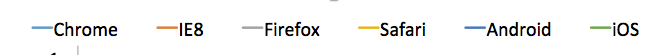 Example result:  Home Depot
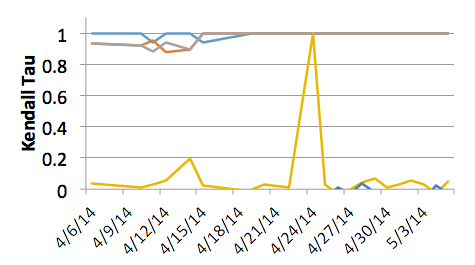 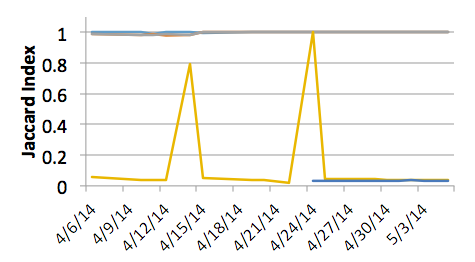 Android users get different prices for 6% of products
Mobile users see completely different products
…in different order
Only 40 cents difference
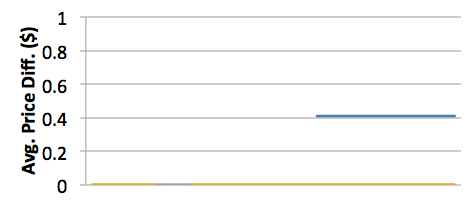 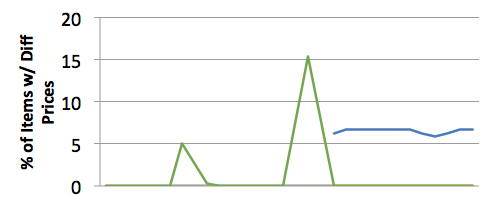 [Speaker Notes: One example of an interesting result we saw was in the case of HomeDepot. Here you can see the effect of users searching from different browsers. 
The x axis is always the span of the month when the experiments were run. 
Jaccard index shows the overlap between the results, and Kendall Tau the ordering. So when looking at steering we can see that mobile users get completely different results erred to them.  
And also presented in a different order. 

When looking at price discrimination it’s even more strange, first of all we can see that android users get different prices in about 6% of the time, which is pretty significant, however when we look at the extent of this difference, it turns out it’s only 40 cents on average.]
Results for different e-commerce sites
Orbitz & Cheaptickets
Logged in users get cheaper prices ($12 on average)

Expedia & Hotels 
A/B testing: assigns users to random bucket upon first visit
Some buckets are steered towards higher prices
$17 difference between buckets

Travelocity: discriminates in favor of mobile users 
$15 cheaper for mobile on average

Priceline: recognizes cheapskates
They get different products in different order
[Speaker Notes: To sum up our most interesting findings on other sites, 
Orbitz and Cheaptickets we found they give discounts to users who are logged in. These users get about 12 dollars off on average. 
- Expedia and Hotels does random A/B testing. At first arrival cookie and give prices based on that from then on. Some buckets are steered to wards higher prices. 
Travelocity for mobile
- Priceline showed interesting results in our purchasing history experiments, they served different products in a different order to users who clicked or reserved cheaper products.]
Outline
Methodology
Measuring Price Discrimination
Real User Accounts
Synthetic User Accounts
Conclusion
Recap
Developed methodology, measurement infrastructure to study price discrimination and steering

Collected real-world data from 300 users
Evidence of personalization on 9 of the measured sites

Conducted controlled experiments to identify features
Observed sites altering results based on based on: Account, Browser/OS, Purchase History
Discussion
Part of a larger project
Understanding how web services collect data 
How it effects the information users see

Transparency
People don’t know when and how they are discriminated
Raising awareness is important

Continuous Monitoring
Observe if, when, and how algorithms are changing
Develop active defense mechanisms
[Speaker Notes: In fact this work is part of a larger project. 
We want to understand how companies are collecting data and how they use it to personalize content. 
We feel that web services should be transparent about these practices and consumers should know how content is modified. 
Especially so in the case of e-commerce since it effects what we buy. 

Now that we have this methodology, we can continuously monitor how the algorithms on these sites evolve and eventually we can develop active defense mechanisms (to help people get lower prices.)]
Questions?
http://personalization.ccs.neu.edu
[Speaker Notes: say link]